LOREM IPSUM DOLOR SIT AMET, CONSECTETUR ADIPISCING ELIT. MORBI TRISTIQUE SAPIEN NEC NULLA RUTRUM IMPERDIET. NULLAM FAUCIBUS AUGUE ID VELIT LUCTUS MAXIMUS. INTERDUM ET MALESUADA FAMES AC ANTE IPSUM PRIMIS IN FAUCIBUS.
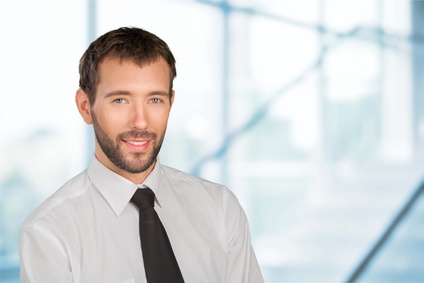 Alain
TAFFERO
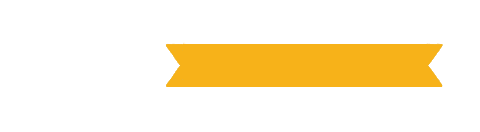 Mie conoscenze
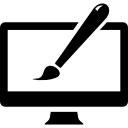 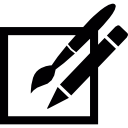 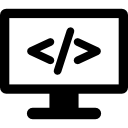 DISEGNO WEB
STORY BOARD
PROGRAMMAZIONE
Personalità
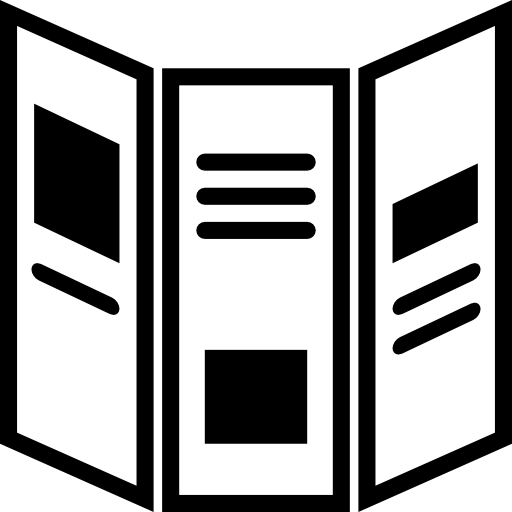 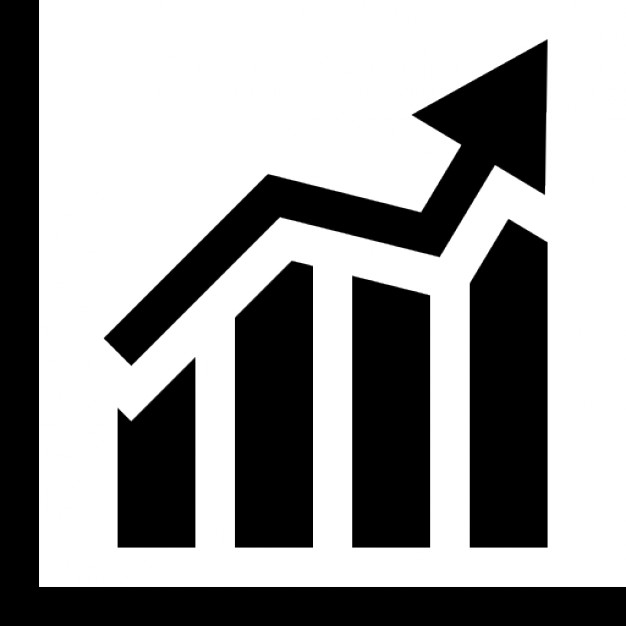 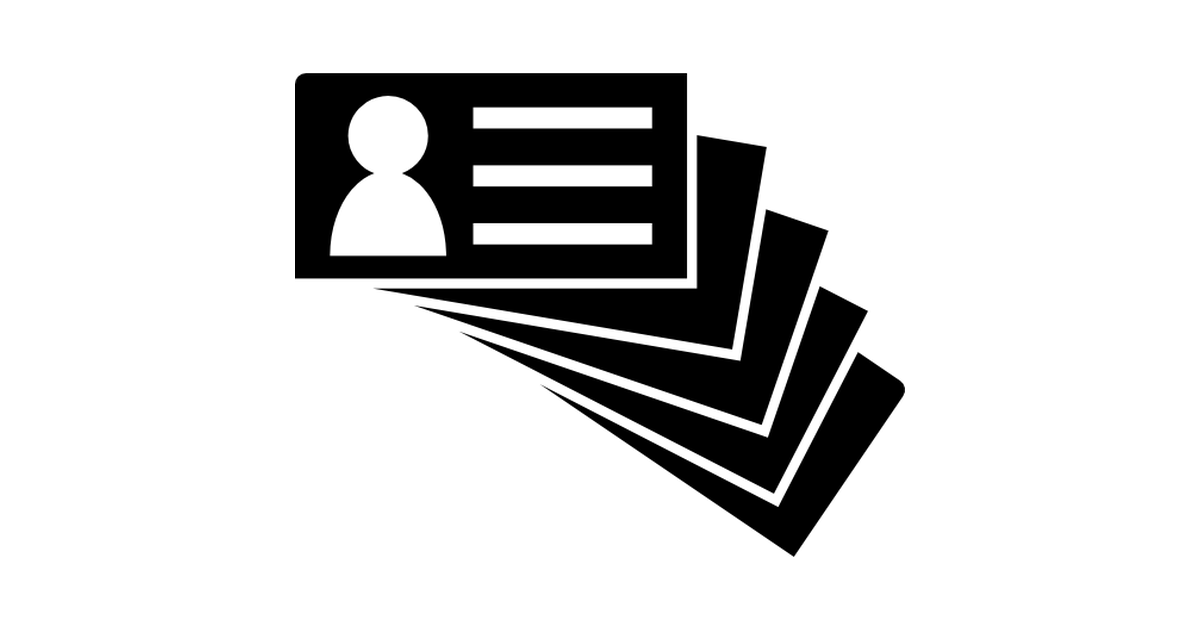 CREATIVO
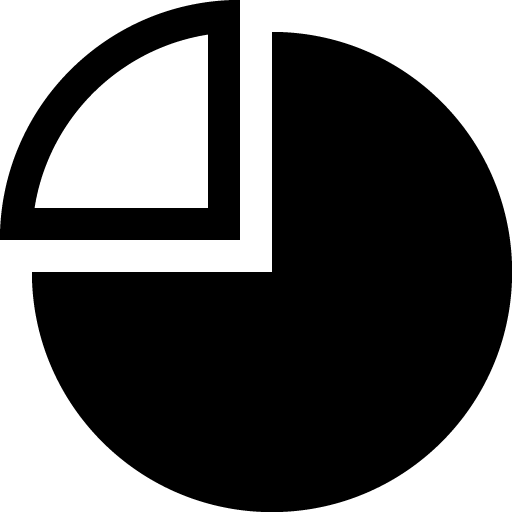 LEADER
MARKETING
ANALISI / DATI
AFFARI
SERIO
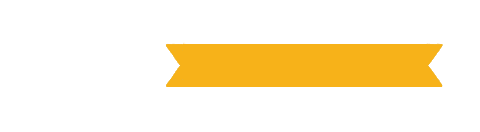 ORGANIZZATO
Formazione & Esperienza
LOREM IPSUM DOLOR SIT AMET, CONSECTETUR ADIPISCING ELIT. MORBI TRISTIQUE SAPIEN NEC NULLA RUTRUM IMPERDIET.
LOREM IPSUM DOLOR SIT AMET, CONSECTETUR ADIPISCING ELIT. MORBI TRISTIQUE SAPIEN NEC NULLA RUTRUM IMPERDIET. NULLAM FAUCIBUS AUGUE ID VELIT LUCTUS MAXIMUS. INTERDUM ET MALESUADA FAMES.
SOCIETÀ
POSIZIONE
UNIVERSITÀ
LAUREA
SOCIETÀ
POSIZIONE
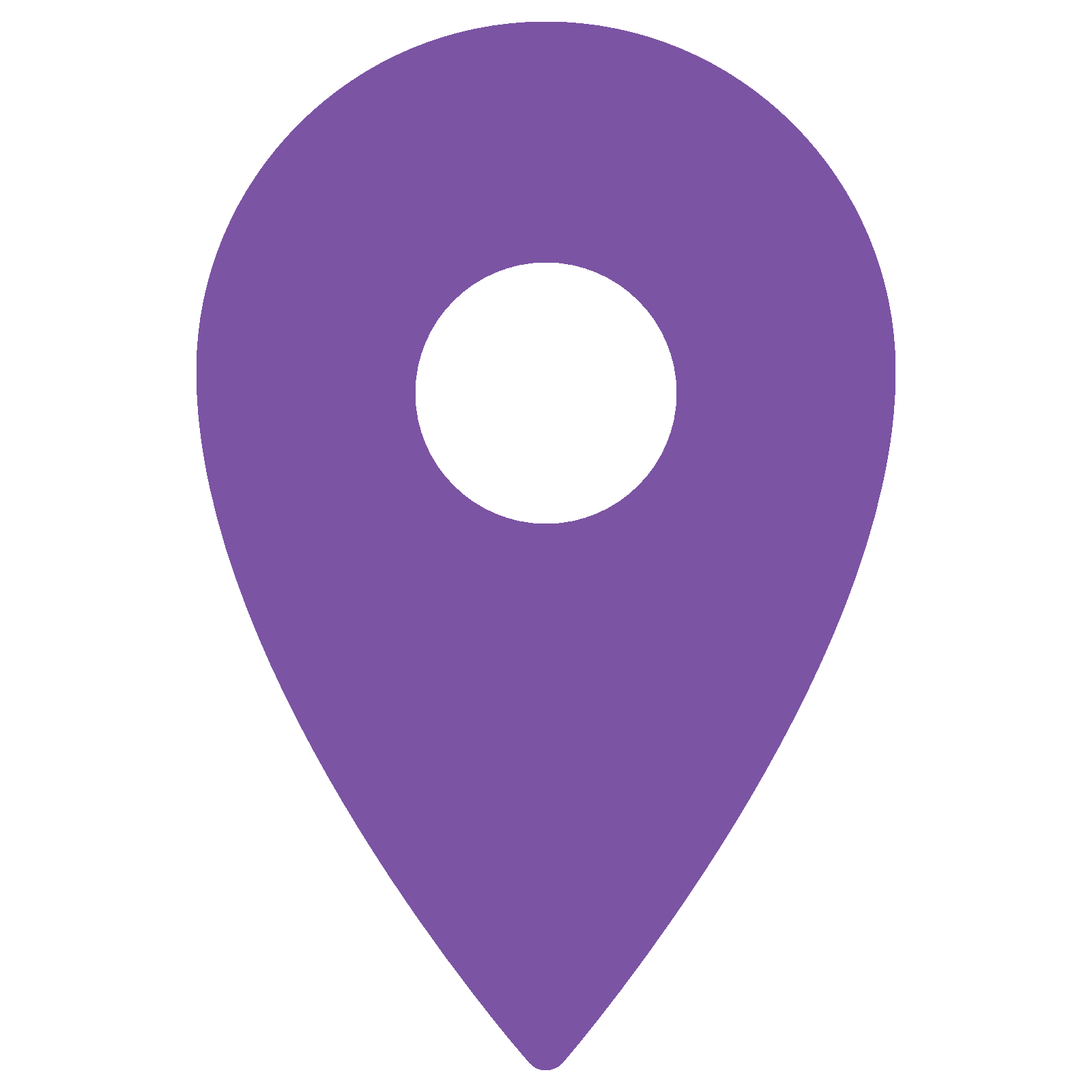 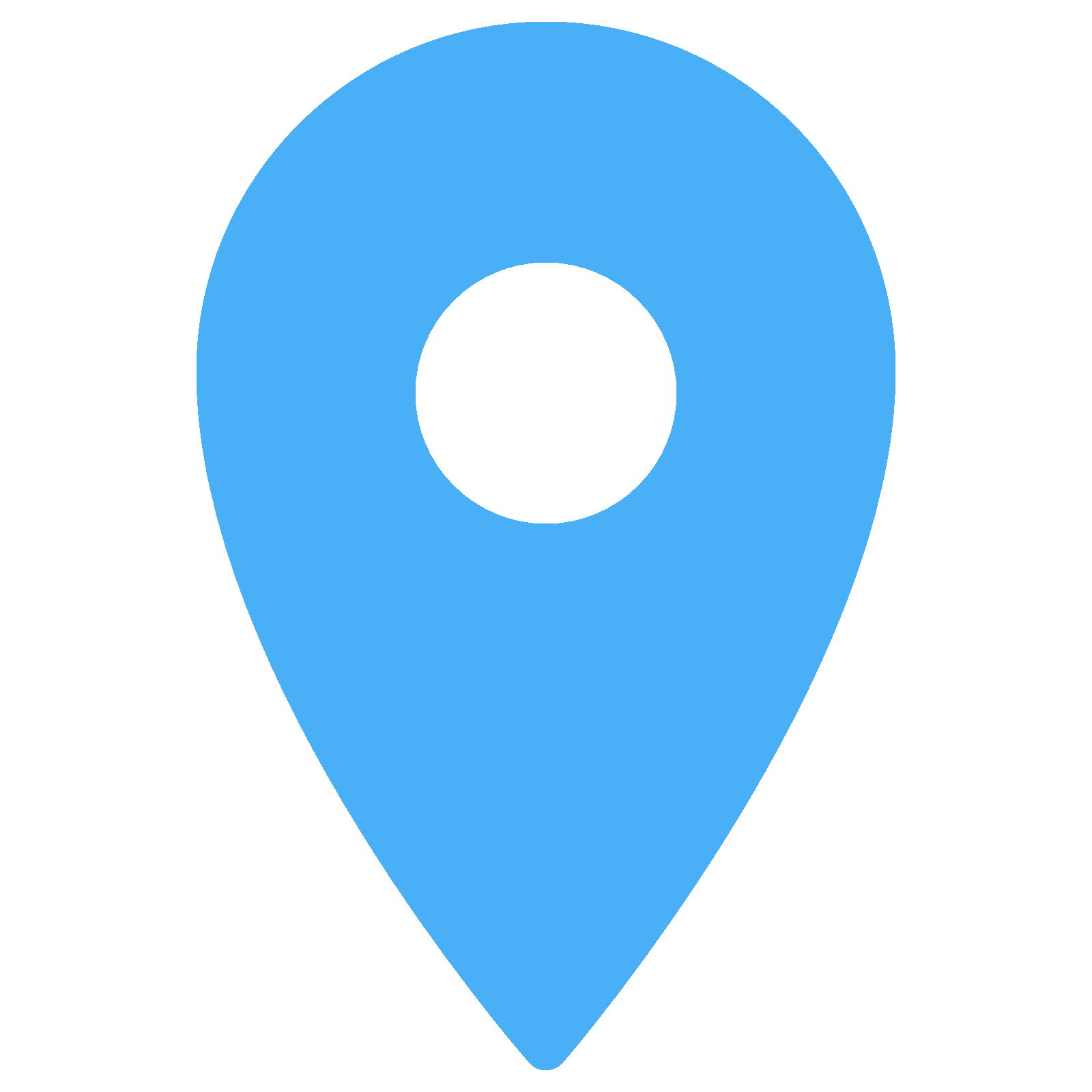 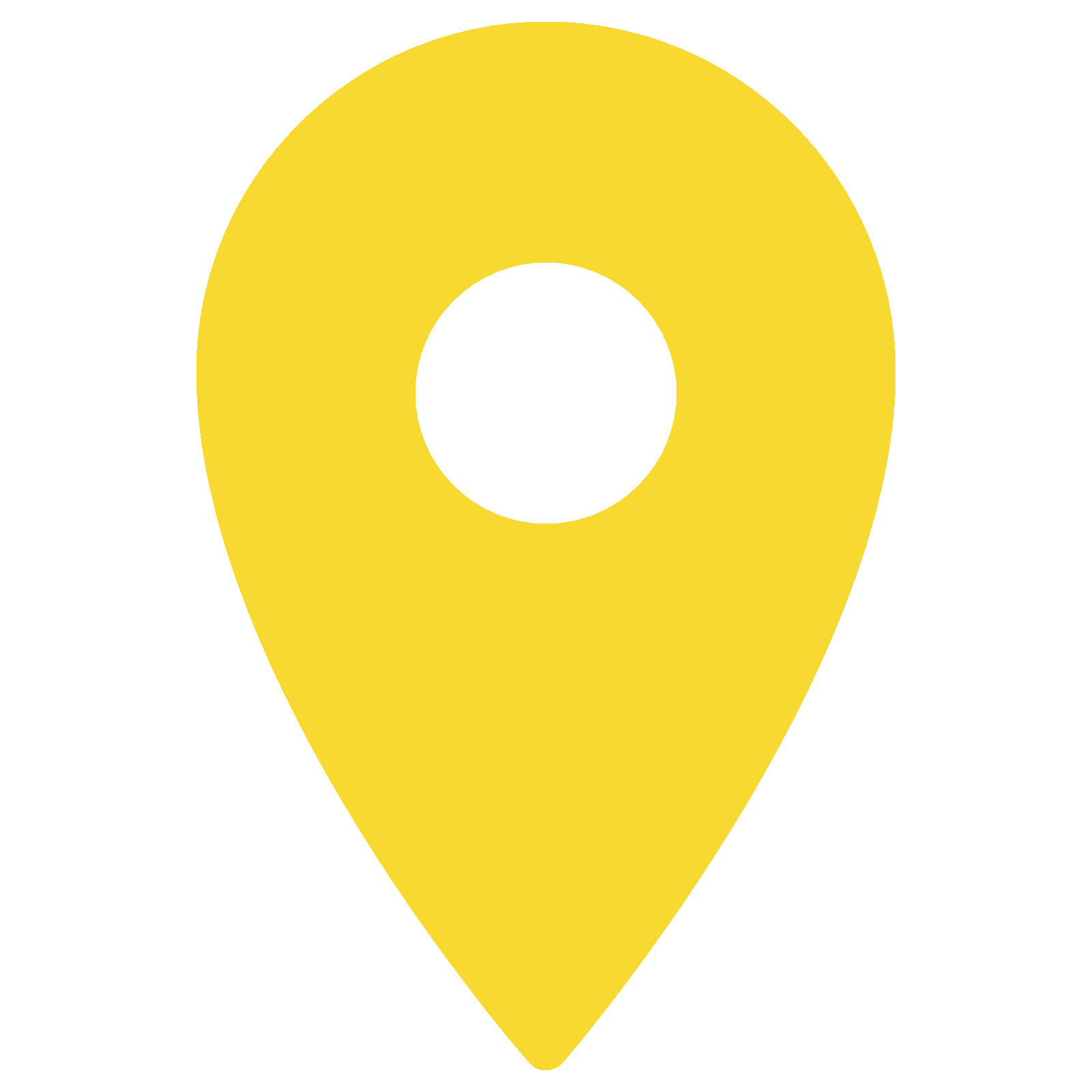 2010-2017
2010-2017
2010-2017
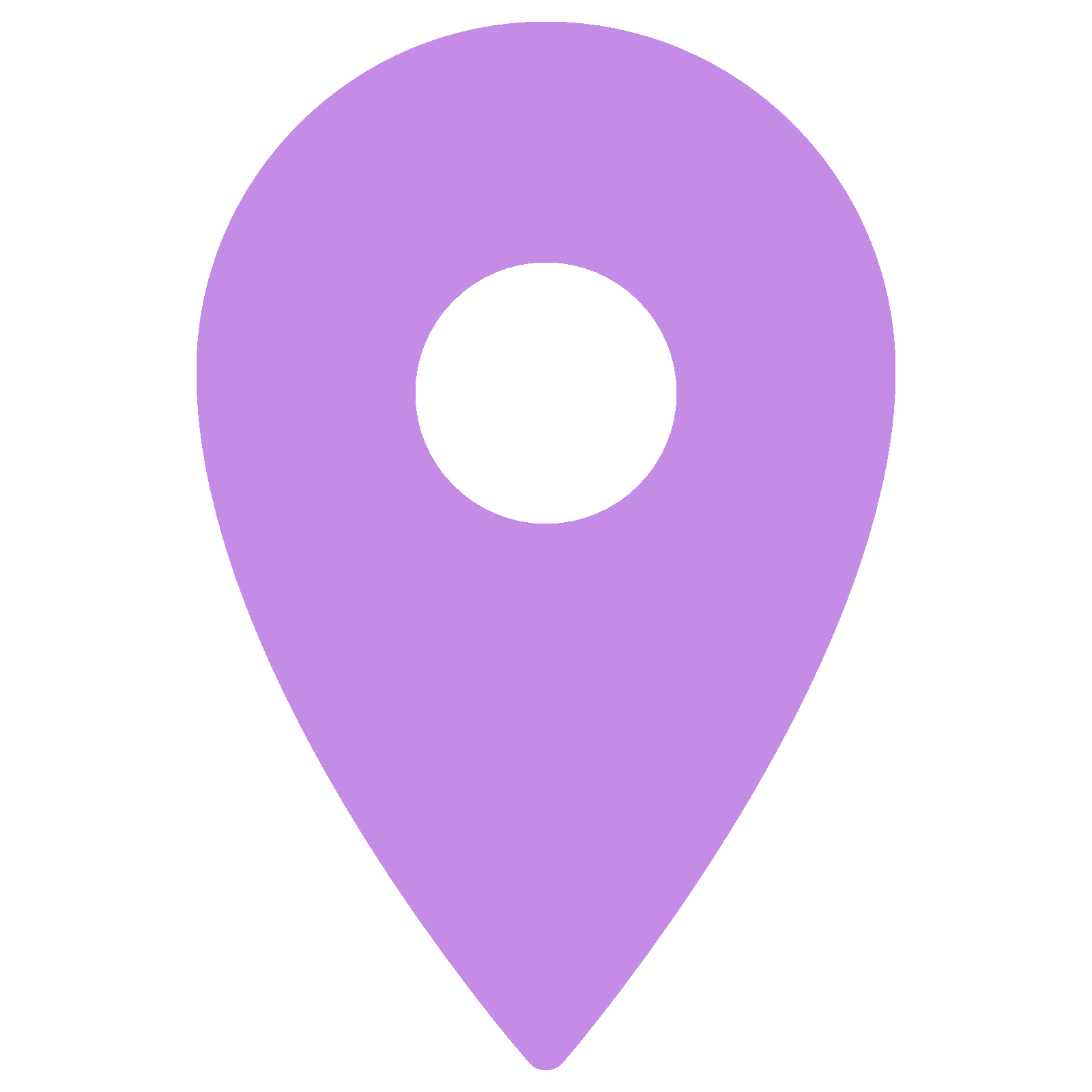 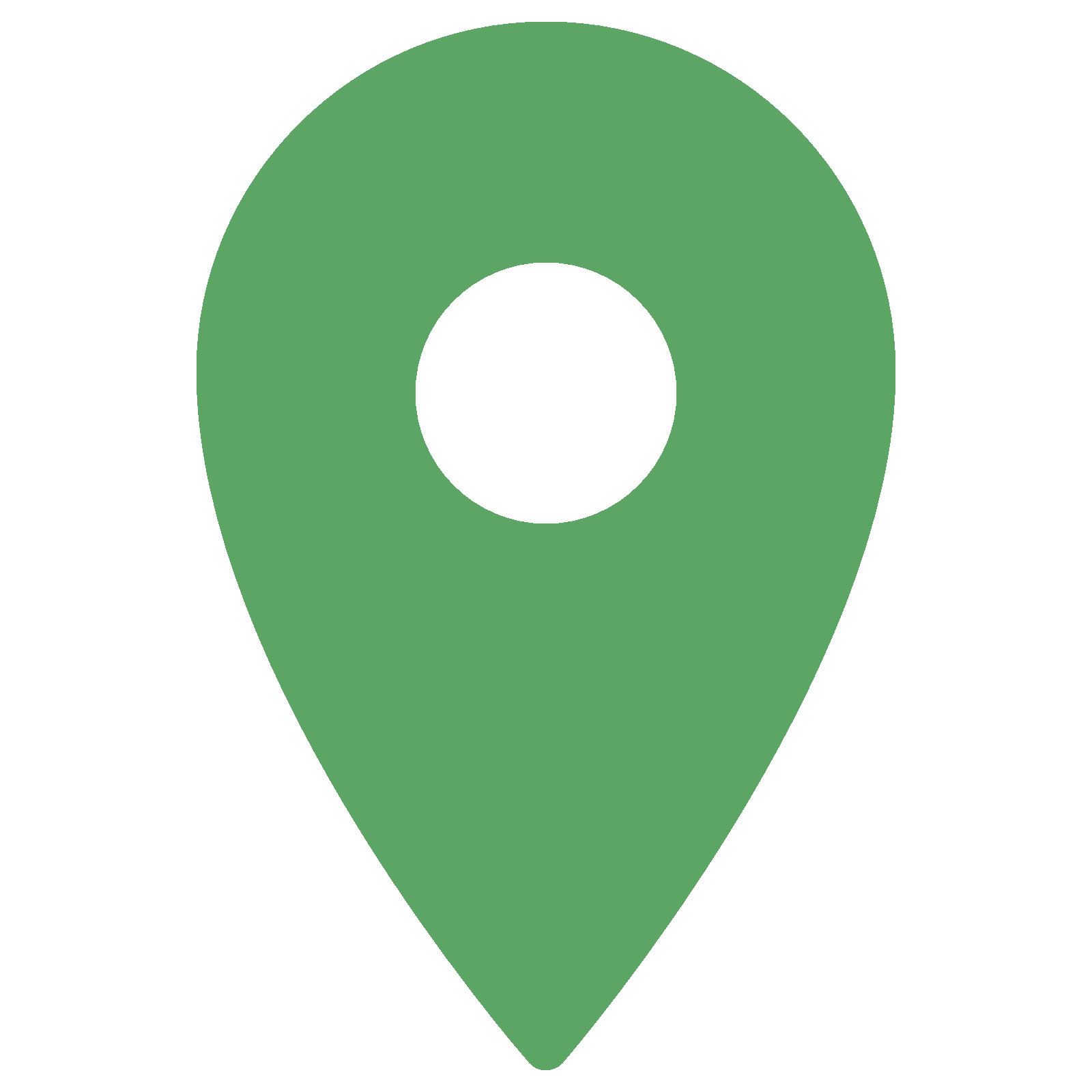 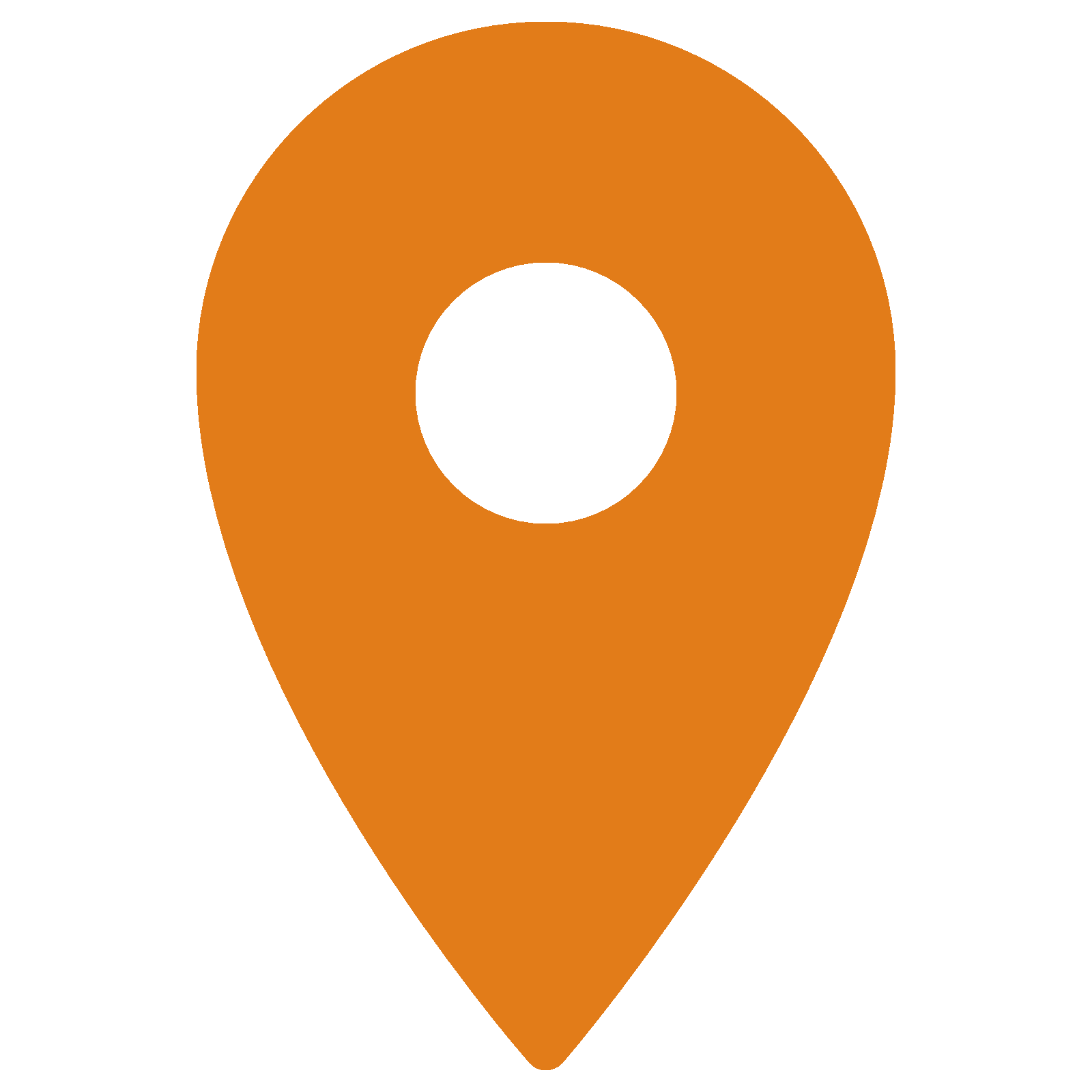 2010-2017
2010-2017
2010-2017
UNIVERSITÀ 
LAUREA
UNIVERSITÀ 
LAUREA
UNIVERSITÀ 
LAUREA
LOREM IPSUM DOLOR SIT AMET, CONSECTETUR ADIPISCING ELIT. MORBI TRISTIQUE SAPIEN NEC NULLA RUTRUM IMPERDIET.
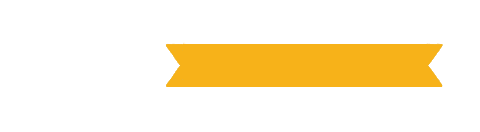 Contatti
Lingue
Hobby
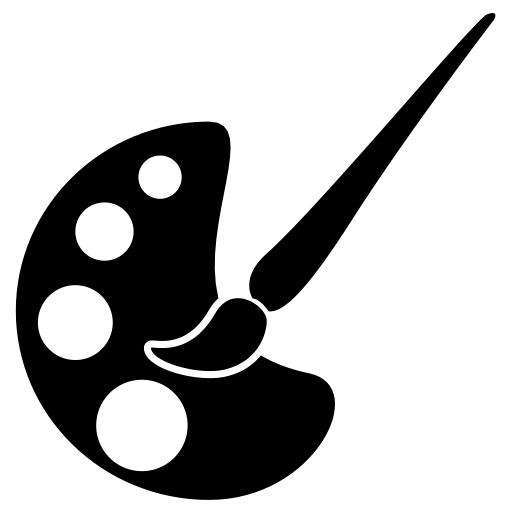 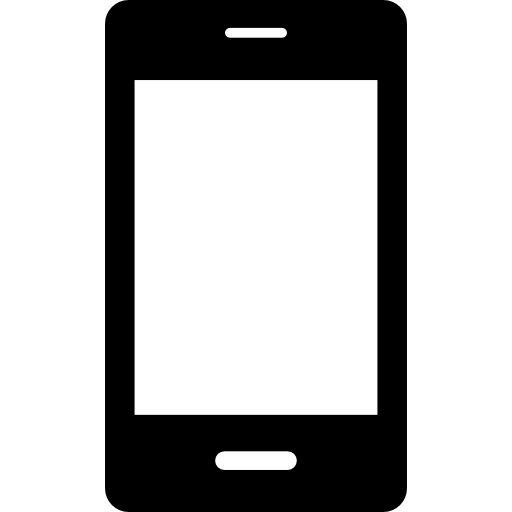 DISEGNO
000 111 333
ITALIANO
MADRELINGUA
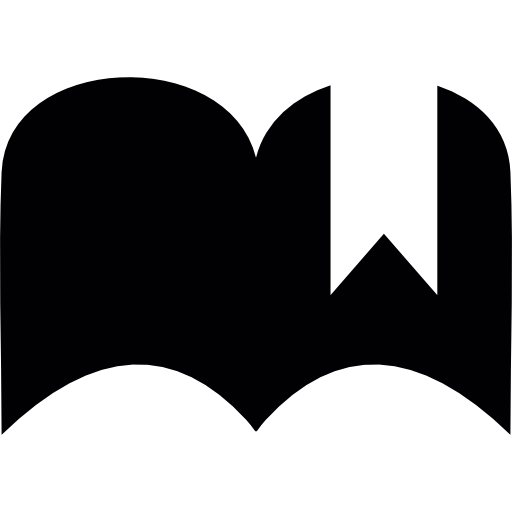 NAME@MAIL.COM
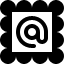 LETTURA
INGLESE
INTERMEDIO
MUSICA
FRANCESE
DI BASE
12 STREET NAME, ROMA
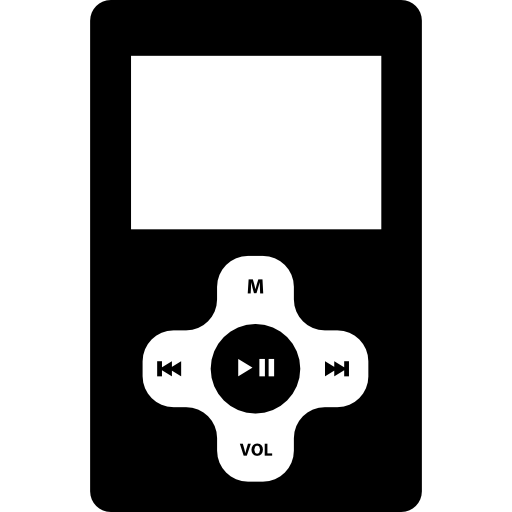 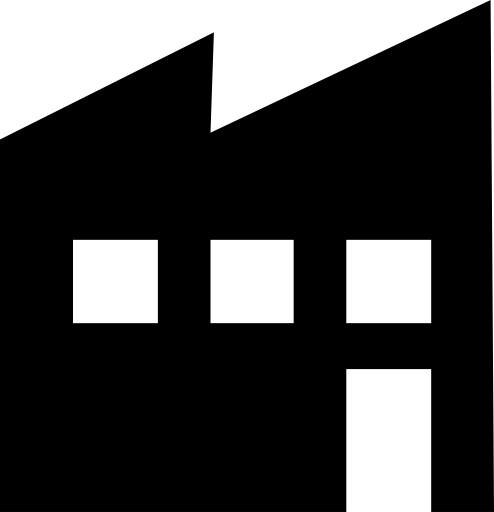